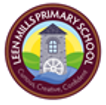 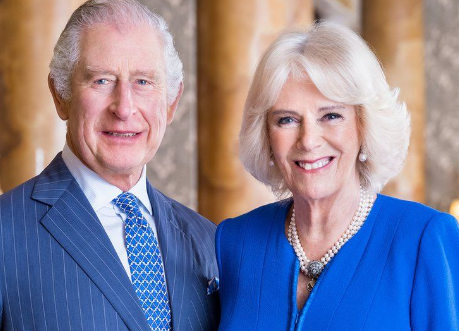 King Charles III
The King’s Coronation
Summer 1 2023
Enquiry Questions
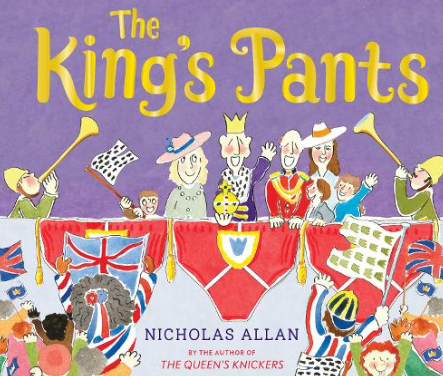 Key Book

The King’s Pants by Nicholas Allan
Who is the King?
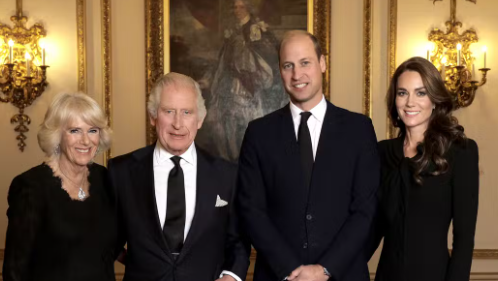 What does the King do?
What is a Coronation and why is it important?
Key Vocabulary
King, Queen, Prince, Princess, Buckingham Palace, Royal family, Westminster Abbey, London, crown, sovereign, monarch, duty, United Kingdom, Commonwealth, heir, throne
Coronation
The ceremony of crowning a sovereign.